Инструкция создания иллюстрированного задания в инструментальной программе
Hot Potatoes
Заярная Т.Г., учитель английского языка ГБОУ СОШ № 2038
Шаг 1
1.Закачайте картинки в файловую папку у себя на компьютере.2.Откройте программу Hot Potatoes 6, найдите  JMatch, нажмите по ней.
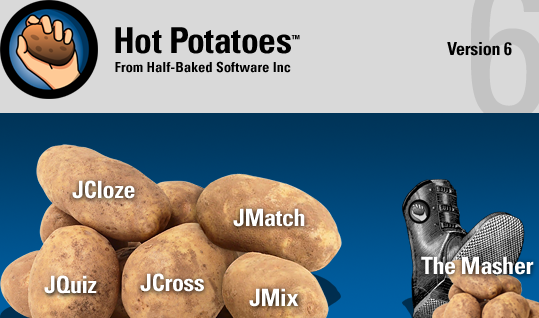 Заярная Т.Г., учитель английского языка ГБОУ СОШ № 2038
Шаг 2
1. В открывшемся окне программы напишите название задания и сохраните, выбрав в верхнем меню файл-сохранить как .
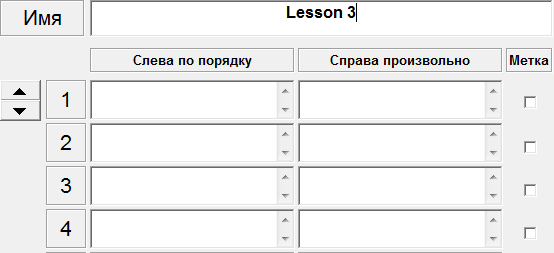 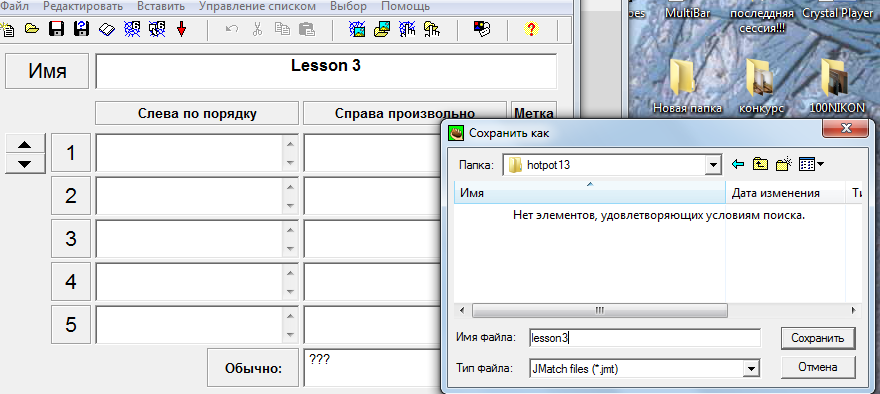 Заярная Т.Г., учитель английского языка ГБОУ СОШ № 2038
Шаг 3
1. Перед Вами таблица из двух столбцов: в левый столбик внесите ссылки на файлы иллюстраций; в правый столбик их определения.2. Для внесения ссылок нажмите на 5 кнопку справа «вставка рисунка из файла на диске». Закачайте картинки из ранее созданной папки.
Заярная Т.Г., учитель английского языка ГБОУ СОШ № 2038
Шаг 4
1. При закачивании картинок Вы увидите окно, где нужно изменить высоту изображения (max 100).2.Выбирайте одинаковую высоту внутри одного задания. Ширина выравнивается автоматически. Обязательно измените название внизу окна, например на цифру. Нажмите ОК. Вы увидите ссылку на файл.
Заярная Т.Г., учитель английского языка ГБОУ СОШ № 2038
Шаг 5
1.Закончив вносить ссылки на файлы нажмите значок «этикетка» (второй символ справа). Измените размер small на large.2.Выберите цвет фона задания, заголовка, установите время.3. Нажмите на значок «другое» и щелкните по строке «перемешать порядок вопросов при загрузке». Нажмите ОК.
Заярная Т.Г., учитель английского языка ГБОУ СОШ № 2038
Шаг 6
1.Сохраните упражнение, для этого в правом углу выберите «файл», в подпункте «создание веб-страницы, выбрать подпункт «drag/drop для веб-страницы».2. Закачайте картинки и два задания в курс в отдельную папку.3. В курсе выберите в меню HotPot, закачайте задание вместе с картинками
Заярная Т.Г., учитель английского языка ГБОУ СОШ № 2038
Пример задания
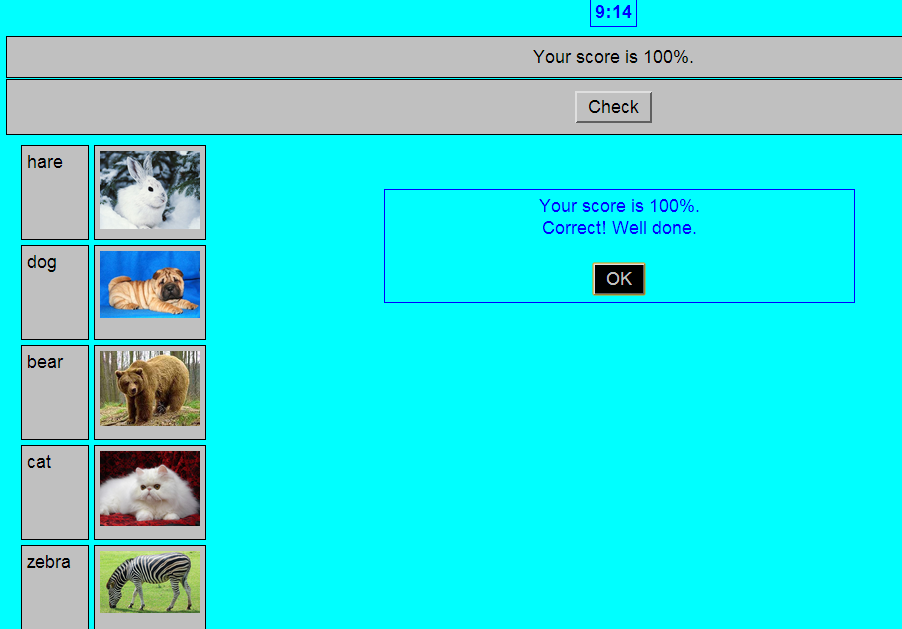 Заярная Т.Г., учитель английского языка ГБОУ СОШ № 2038